Интерактивная игра
Зиновьева Е.В.
Кто лишний?
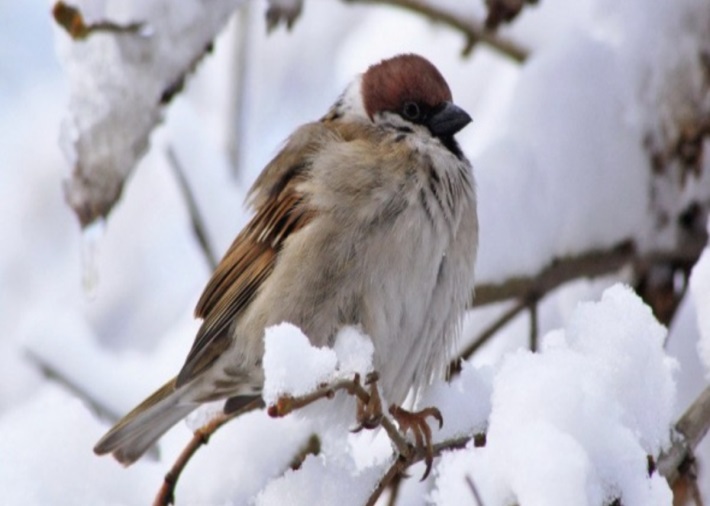 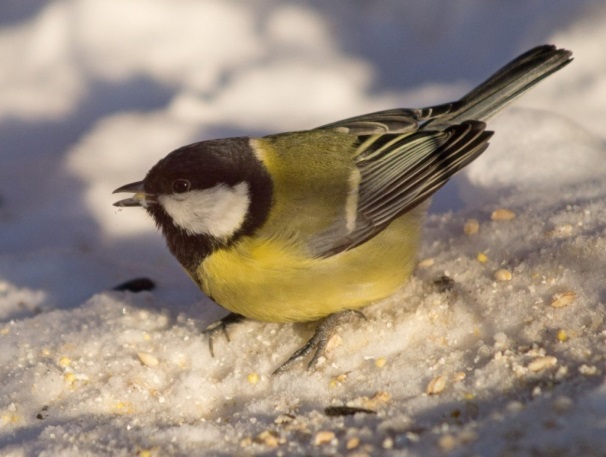 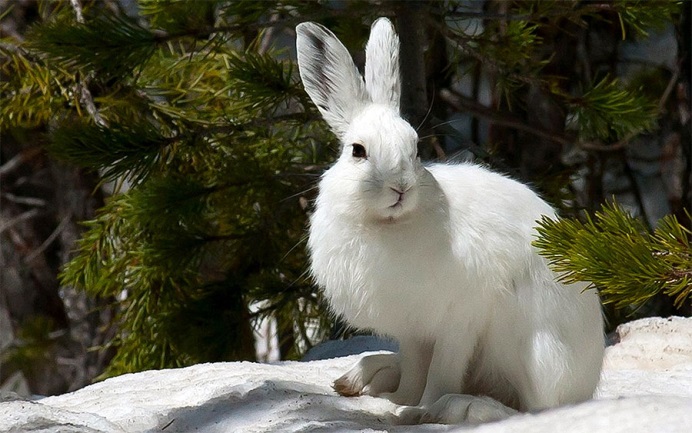 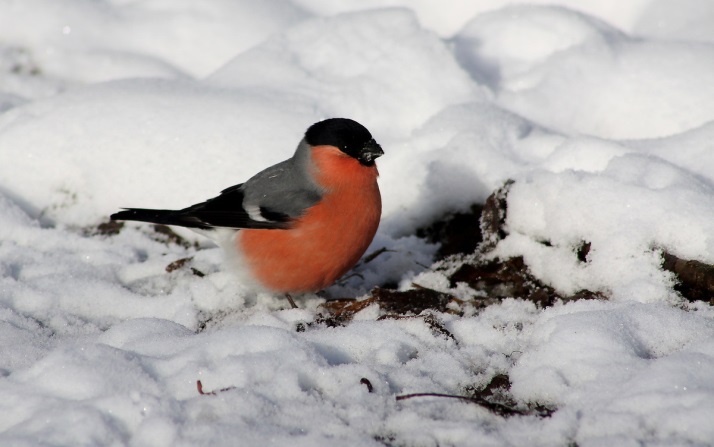 Чья кормушка?
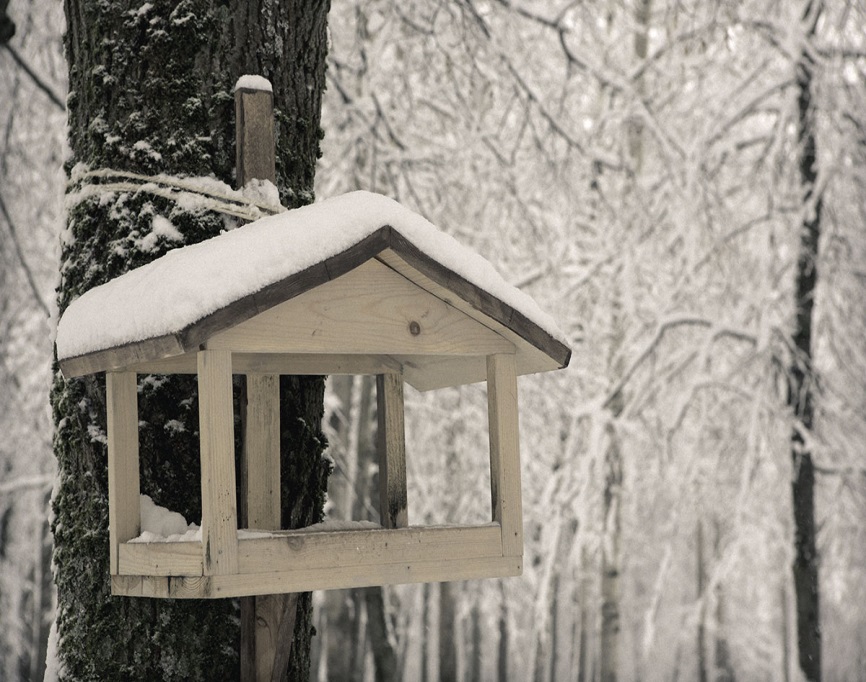 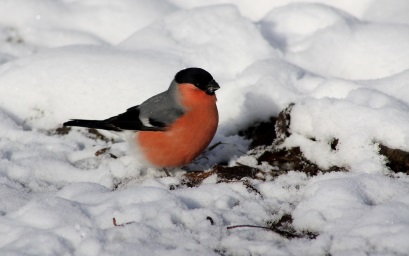 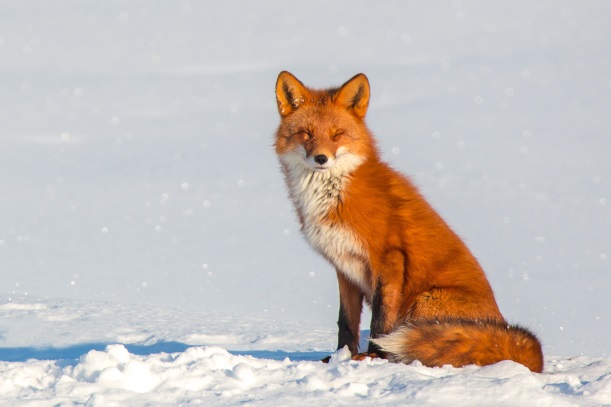 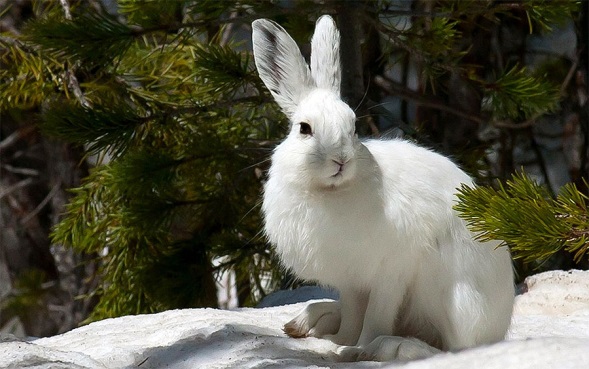 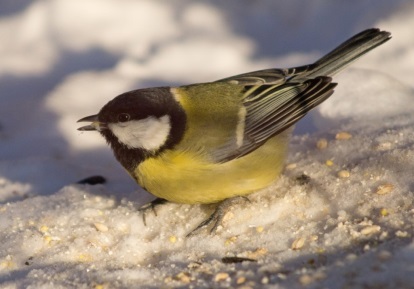 Кто исчез?
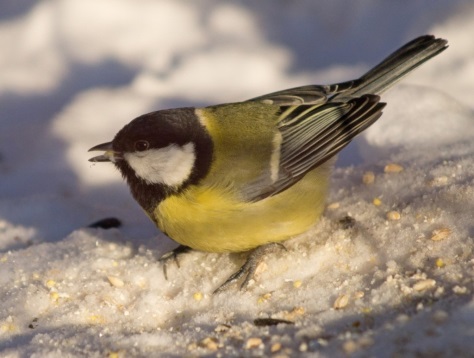 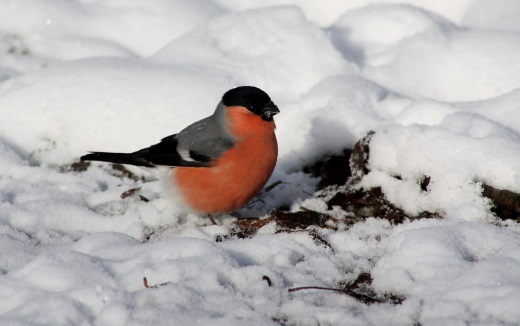 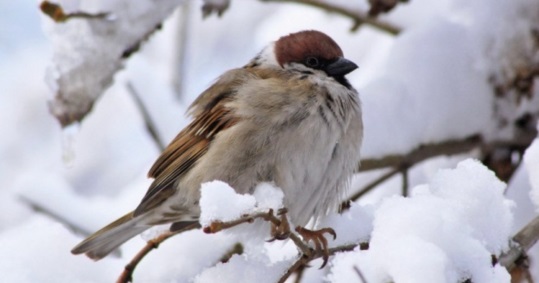 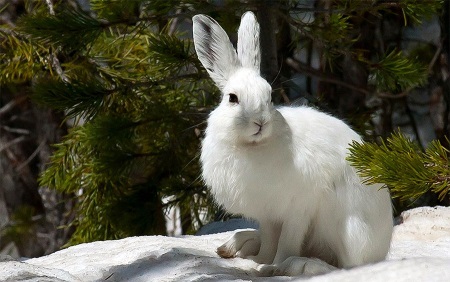